NHIỆT LIỆT CHÀO MỪNG
 CÁC QUÝ THẦY CÔ
LỚP 7A1
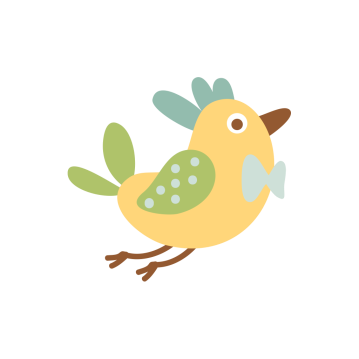 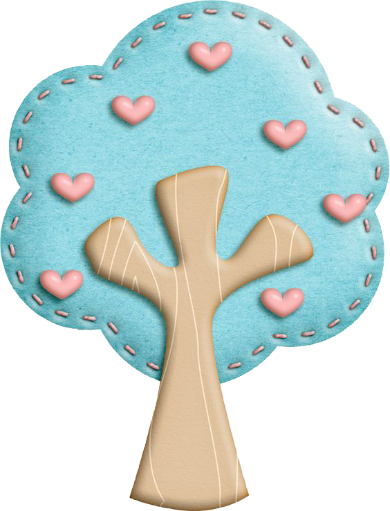 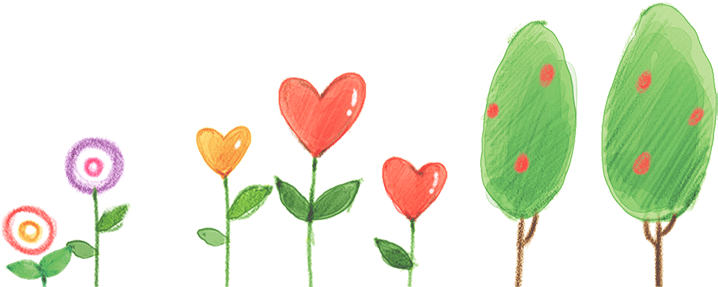 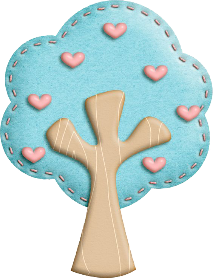 KIỂM TRA BÀI CŨ
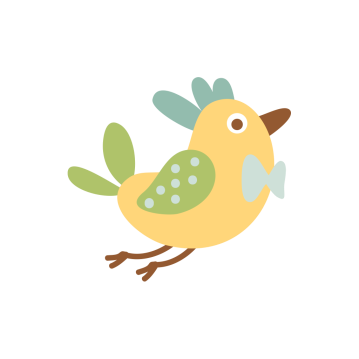 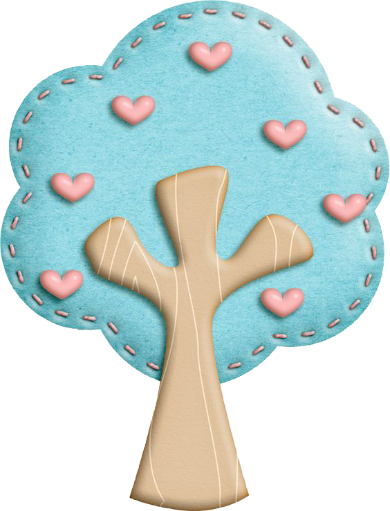 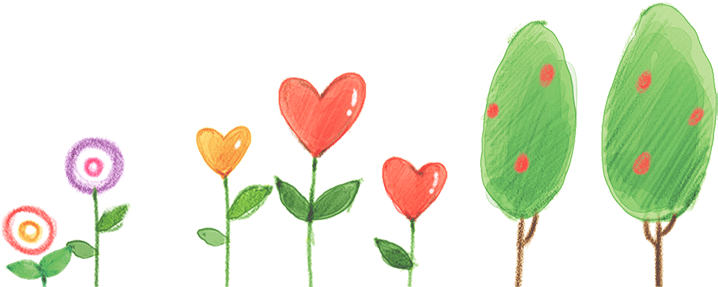 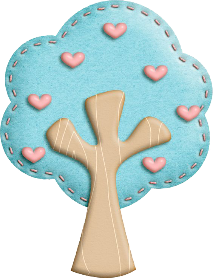 ĐỊNH NGHĨA:
Nếu tại x = a, đa thức P(x) có giá trị bằng 0 thì ta nói a (hoặc x = a) là một nghiệm của đa thức đó.
VD1: Cho đa thức P(x) = 2x - 1 
   Hỏi x =    có là nghiệm của P(x)
 không? Vì sao?
Để kiểm tra 1 số x = a có là nghiệm của P(x) hay không ta làm thế nào?
   B1: Ta thay x = a vào P(x) .
   B2: Thực hiện phép tính P(a).
   B3: Kết luận.
      + Nếu P(a) = 0 thì x=a là nghiệm của đa thức.
      + Nếu P(a)    0 thì x=a không là nghiệm của đa thức.
?1. x = -2; x = 0 và x = 2 có phải là các nghiệm của đa thức x3 – 4x hay không?
1
1
4
4
1
1
2
2
?2. Trong các số cho sau,với mỗi đa thức, số nào là nghiệm của đa thức?
VD2. Đa thức Q(x) = x2 _ 1 có nghiệm là bao nhiêu?
Casyopee
Toolkit Math
* Để tìm nghiệm của đa thức một biến P(x): Cho P(x) = 0 rồi tìm x
Đa thức G(x) = x2 + 1  có nghiệm hay không? vì sao?
Casyopee
Toolkit Math
Hoạt động nhóm (5’)
Câu hỏi 1. Trong các số:
-2; -1; 0; 1
 số nào là nghiệm của đa thức 
P(x) = x3 – x.
Câu hỏi 2. Tìm nghiệm của các đa thức
 P(y) = 3y + 6; G(x)= 2- x
Chú ý
*  Một đa thức (khác đa thức không) có thể có một nghiệm, hai nghiệm, …. hoặc không có nghiệm.
*  Người ta đã chứng minh được rằng số nghiệm của một đa thức (khác đa thức không) không vượt quá bậc của nó.
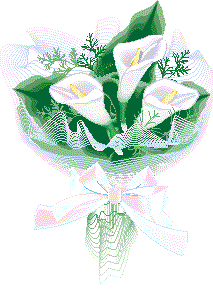 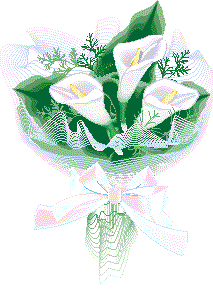 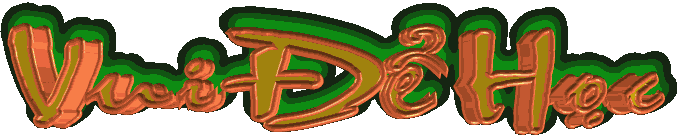 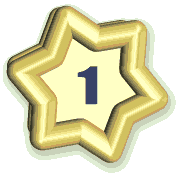 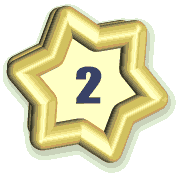 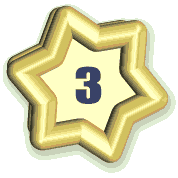 Nhanh mắt, nhanh trí
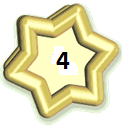 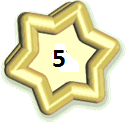 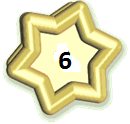 0
1
2
3
Câu 1
Trong các số sau: 3; -3; 2; -2 số nào là nghiệm của đa thức H(y) = y - 3
Đáp án:
y = 3
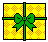 0
1
2
3
C©u 2:  đa thức G(x) = x4 +2 có 
số nghiệm là:
 4  nghiệm                  B.  3 nghiệm
C. 1 nghiệm                   D. Vô nghiệm
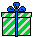 Đáp án:  D
0
1
2
3
Câu 3
Đa thức A(y) = y2 – 2y - 1  có tối đa hai nghiệm. 
Đúng hay sai?
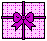 Đ¸p ¸n: Đóng
0
1
2
3
Câu 4. Nghiệm của đa thức 

P(x) = 5x +    là:
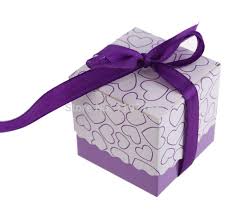 Đáp án:
0
1
2
3
Câu 5. x = 1 và x = 3 có phải là nghiệm của đa thức  
Q(x) =                       không ?
Có
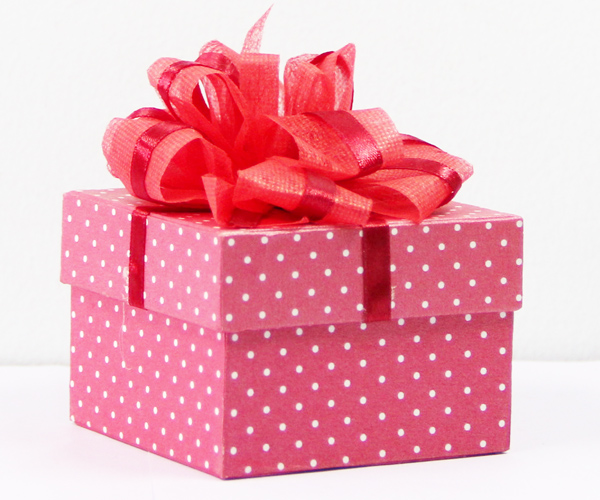 0
1
2
3
Câu 6. Tìm nghiệm của đa thức 
P(y) = 3y + 6
y = -2
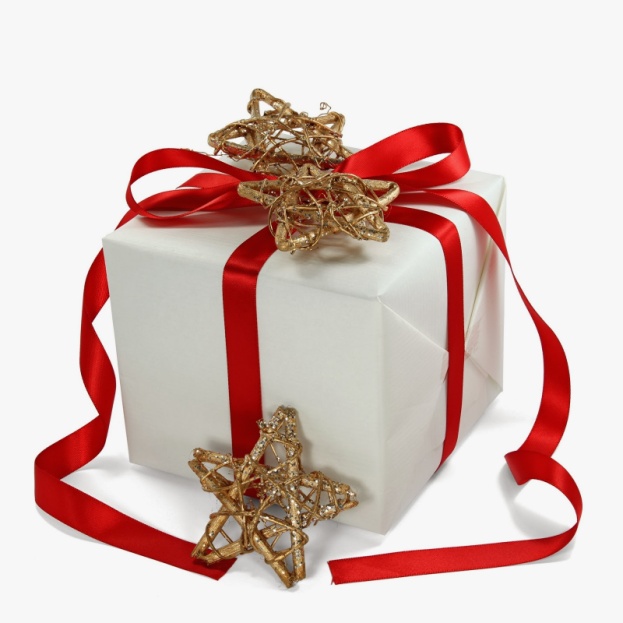 phÇn  th­ëng  cña b¹n  lµ  ®iÓm
10
Phần thưởng của bạn  là một tràng pháo tay!
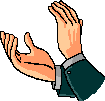 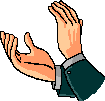 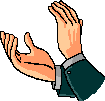 Phần thưởng của bạn là hàng ngàn vì sao lung linh!
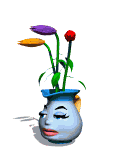 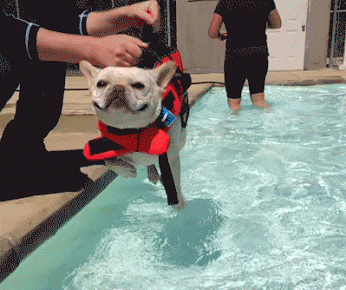 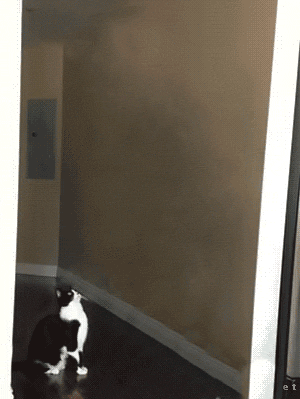 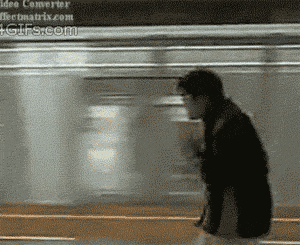 a (hoặc x = a) là nghiệm của đa thức P(x) khi P(a) = 0
Cho P(x) = 0, rồi thực hiện như bài toán tìm x.
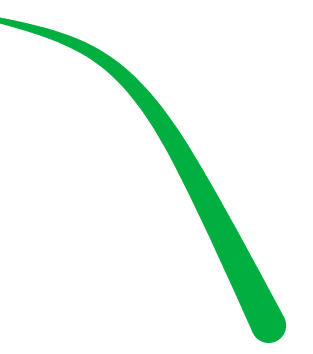 CÁCH
TÌM
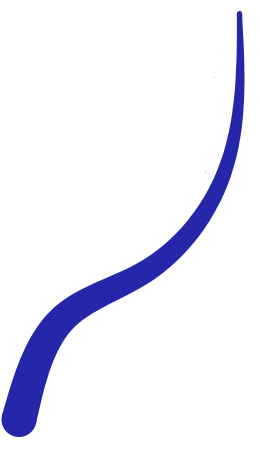 NGHĨA
NGHIỆM
ĐỊNH
NGHIỆM 
CỦA ĐA 
THỨC 
MỘT BIẾN
Tính P(a) =? (giá trị của P(x) tại x = a)
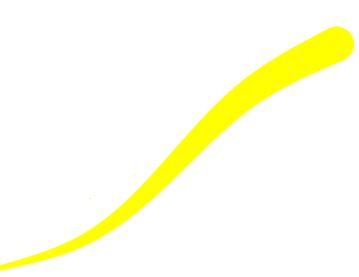 P(x) = 2x + 1
VÍ DỤ
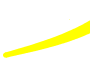 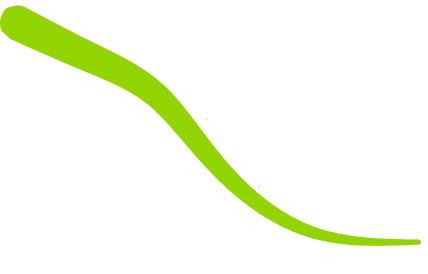 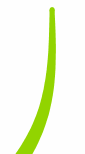 KIỂM TRA NGHIỆM
Nếu P(a) = 0 => a là nghiệm của P(x)
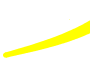 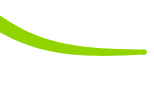 P(-   ) = 2.(-    ) +1= -1+1= 0

Vậy x = -    là nghiệm của 
P(x).
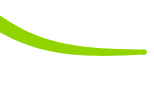 Nếu P(a)  0 => a không phải là nghiệm của P(x)
Hướng dẫn về nhà
Học kĩ khái niệm, biết cách kiểm tra và cách tìm nghiệm của đa thức.
Làm bài tập còn lại ( SGK/ 48) 
                   43,44,46 (SBT/ 15,16)
 
Bài toán thực tế: Diện tích của một mảnh vườn hình chữ nhật lớn hơn nửa chu vi của mảnh vườn đó là 109. Tìm chiều dài và chiều rộng của mảnh vườn biết chiều dài hơn chiều rộng là 1m.
Hướng dẫn về nhà
- Học thuộc công thức tính diện tích hình tròn, hình quạt tròn.
-Tìm hiểu và tính diện tích giấy cần để làm 1 chiếc quạt giấy thông thường.
- Làm các bài tập 78,79,80 SGK – tr 98
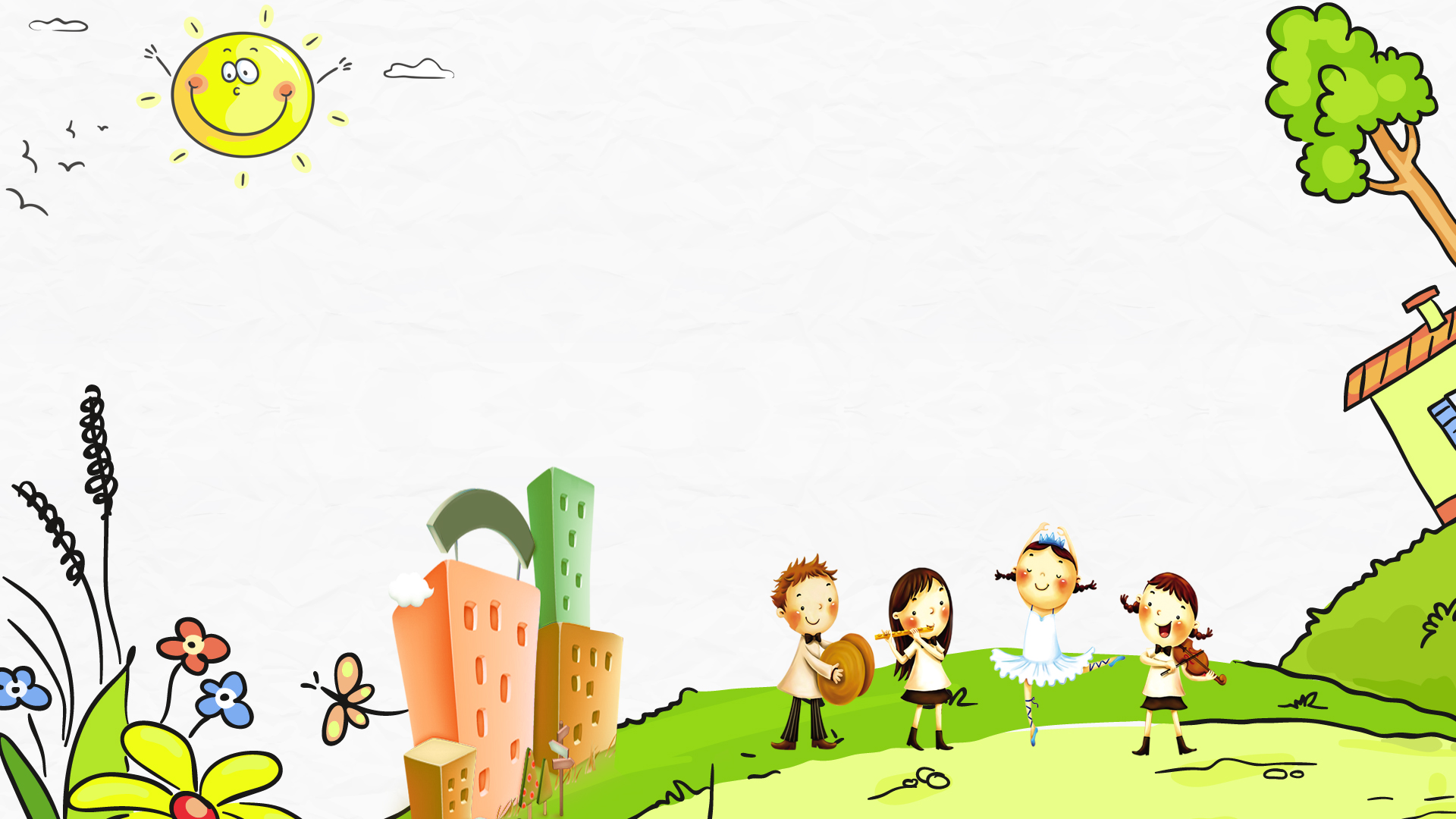 Xin chân thành cảm ơn!